Corporaciones que basicamente pararan de pagar impuestos
General Electric; Boeing; Exxon Mobil; Verizon; Kraft Foods; Citigroup; Dow Chemical; IBM; FedEx; Honeywell; Apple; Pfizer; Google; Microsoft; Merck
LAS 10 TRASNACIONALES DEL COMERCIO TRASNACIONAL Y SU TELARAÑA DE MARCAS QUE CREAN “La Ilusión de la Elección para el consumidor”
Red de control corporativo global entre 43 mil empresas trasnacionales y su cúpula financiera.
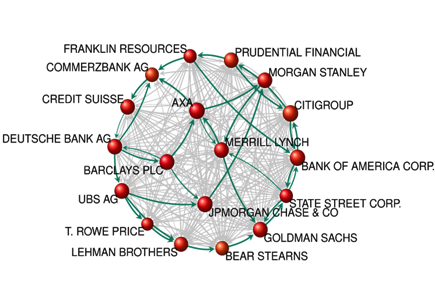 [Speaker Notes: Vitali S, Glattfelder JB, Battiston S (2011) The Network of Global Corporate Control. PLoS ONE 6(10): e25995. doi:10.1371/journal.pone.0025995
http://www.plosone.org/article/info:doi/10.1371/journal.pone.0025995]
El Poder de la Elite Dirigente Trasnacional Global
147 Empresas trasnacionales controlan el 47% de los activos financieros globales.
50 Empresas están el la cúpula (nodo de control) de la red transnacional, controlan 35 % de los activos
La Red de Control Trasnacional Financiera de los al menos 20 años, a acelerado un proceso de concentración y despojo de riqueza mundial
[Speaker Notes: Fuente: Gráfica de Piketty, 2014. La Escala de la derecha es del número de multimillonarios, la escala de la izquierda con miles de millones de dólares]
Ilustración de la concentración de los bancos de EE.UU. 1990-200937 Bancos absorbidos por 4
CONCENTRACIÓN DE LOS MEDIOS DE COMUNICACIÓN DE EE.UU.-MUNDO 1983-2011De 1983 cuando 90% de los medios eran propiedad de 50 empresas, en 2011 el 90% estaban bajo control de 6 trasnacionales.
Paraisos fiscales
Mundo: 28 a 32 trilhoes USD. 
AL&C: 2 trilhoes USD (2.000.000.000.000)
60% comercio mundial passam pelos paraisos fiscais
Empresas extrativistas - petroleo e mineradora: entre as 10 maiores 34,5% das subsidiarias estao em paraisos fiscais
USA: 64% das empresas não pagaram nenhum imposto federal sobre renda corporativa
USA: 3 ultimos anos, 30 maiores empresas transnacionais não pagaram imposto sobre lucros (GAO 2013)
Las “Empresas” buzón de los Paraísos Fiscales
[Speaker Notes: Offshore Shell Games 2014.The Use of Offshore Tax Havens by Fortune 500 Companies. CTJ. June 4, 2014]
TRATADOS…
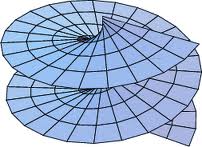 TPP
TISA
ASPAN
TLC Bilaterales
TLCAN
OMC
Variantes de Manipulación y Evasión Fiscal y Asesoría Trasnacional
[Speaker Notes: Fuentes: Original A.V. con datos de: House of Commons Committee of Public Accounts Tax Avoidance–Google. June, 2013. http://www.publications.parliament.uk/pa/cm201314/cmselect/cmpubacc/112/112.pdf ; HM Revenue and Customs: Annual Report and Accounts - Public Accounts Committee Contents 1  Tax avoidance by multinational companies. 2013. http://www.publications.parliament.uk/pa/cm201213/cmselect/cmpubacc/716/71605.htm ; Public Accounts Committee - Forty-Fourth Report Tax avoidance: the role of large accountancy firms. April, 2013. http://www.publications.parliament.uk/pa/cm201213/cmselect/cmpubacc/870/87002.htm]
Banana
Distribuição: Bermuda
Gerenciamento: Jersey
Uso da marca: Irlanda
Seguro: Ilha Man
Serviços financeiros: Lexemburgo
Compras: Cayman
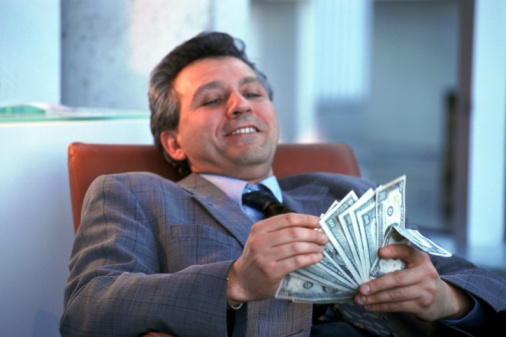 There’s class warfare, all right, but it’s 
my class, the rich class, that’s making war, and we’re winning.
-Warren Buffet (world’s third wealthiest person in 2011)
Brasil y Translatinas
Concentração empresas e bancos
Petrobras: incorpora plataformas atraves de uma subsidiaria na Austria. Impostos? 
Vale? Outras?
Isenção fiscal (Colombia 2005-2010: empresas mineiras pagaram 456 mi/ano sobre lucros, receberam de incentivo 925 mi/ano)
Remessa de lucros aumenta
ISP y SPC: caminos
Pago de impuestos para financiar  SPC
Acompanar el debate internacional (G20-BEPS)
Elaborar propuestas (ICRICT)
Intervenir: Addis Abeba, G20, ONU
Estudio de casos
Derechos Humanos y ETNs
TLCs (TISA, TPP, CETA, TTIP)
Defender trabajadores que combaten corrucpion
TEMA É POLITICO, NO TECNICO
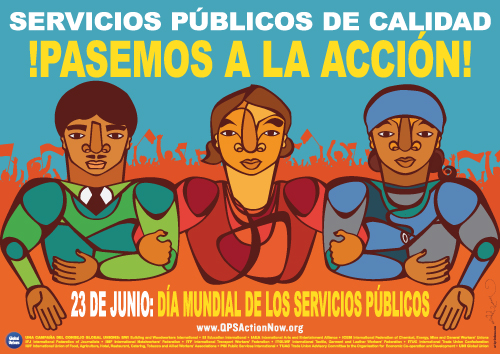